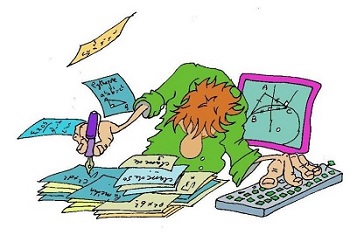 Des instruments aux ressources : les apports des thèses
« Ce qui a été laissé derrière soi peut inspirer de la mélancolie, mais aussi une nouvelle approche. Puisque, presque par définition, exil et mémoire sont des notions conjointes, c’est ce dont on se souvient et la manière dont on s’en souvient qui déterminent le regard porté sur le futur ». 
Edward Said, Réflexions sur l’exil (2008).
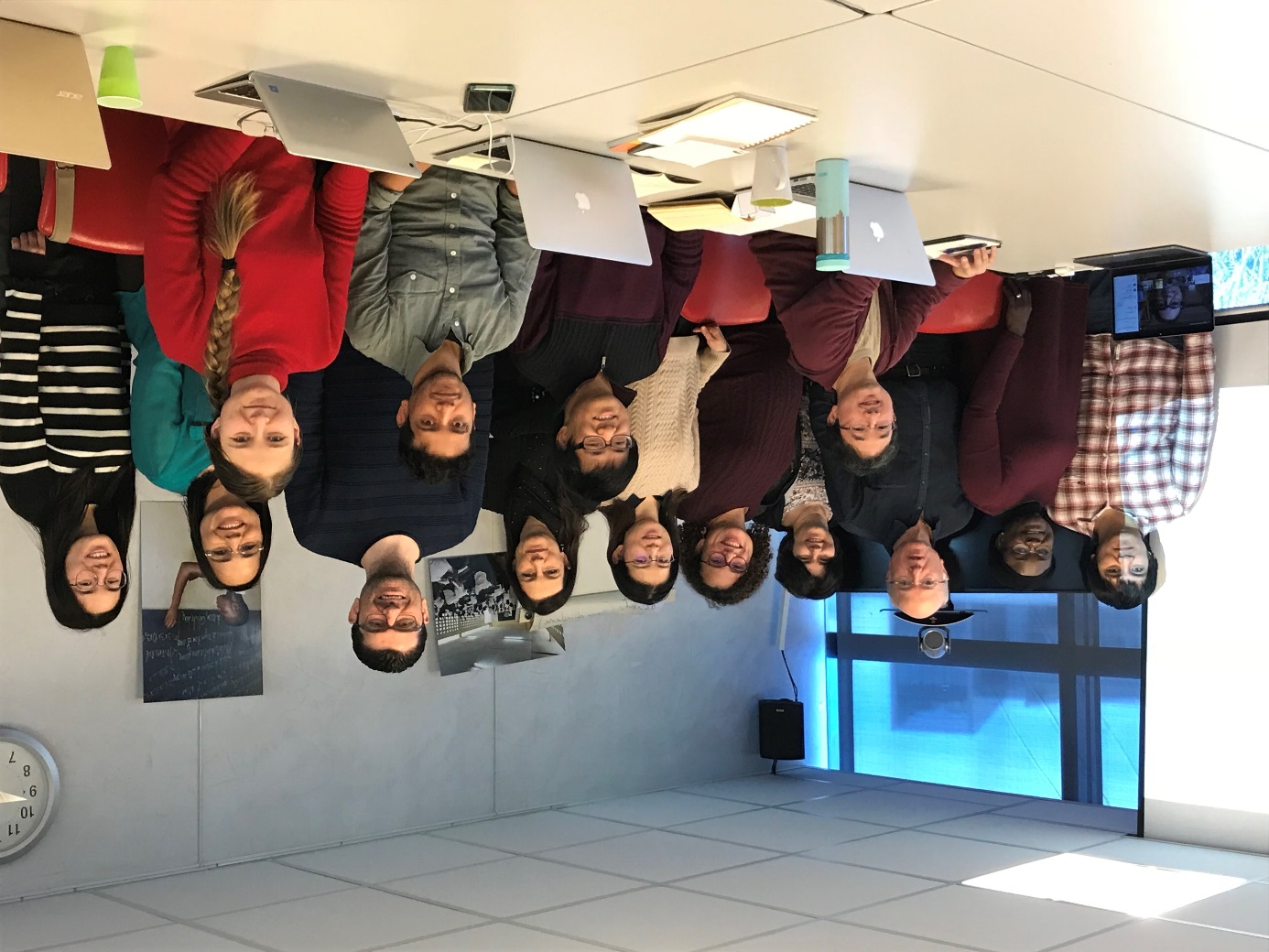 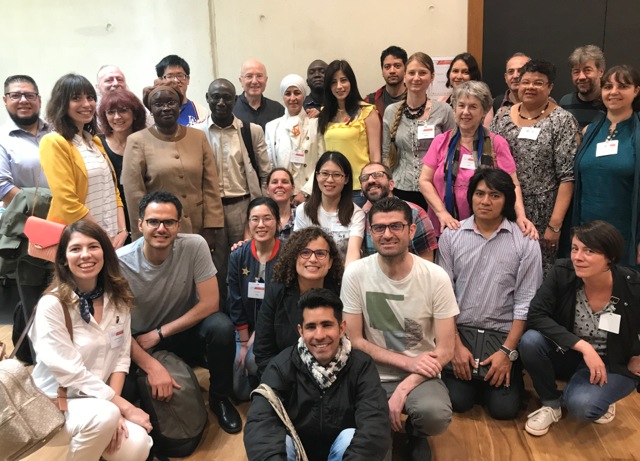 Séminaire ressources 2017-2018
The Re(s)sources 2018 international conference
[Speaker Notes: Quand on parle du regard porté sur le futur on parle des descendants scientifiques]
….
2019. Katiane De Moraes
2019. Chongyang Wang 
2018. Rosilangela Lucena 
2018. Karima Sayah
2017. Laetitia Rousson
2016. Chantal Tufféry-Rochdi
2016. Sylvaine Besnier
2016. Michèle Prieur
2015. Mohammad Dames Alturkmani
2014. Eman Schaaban
2014. Elisangela Bastos
2012. Rim Hammoud
2011. Hussein Sabra
2011. Gilles Aldon
2007. Eric Sanchez
2006. Moustapha Sokhna
Entre 2006 et 2019
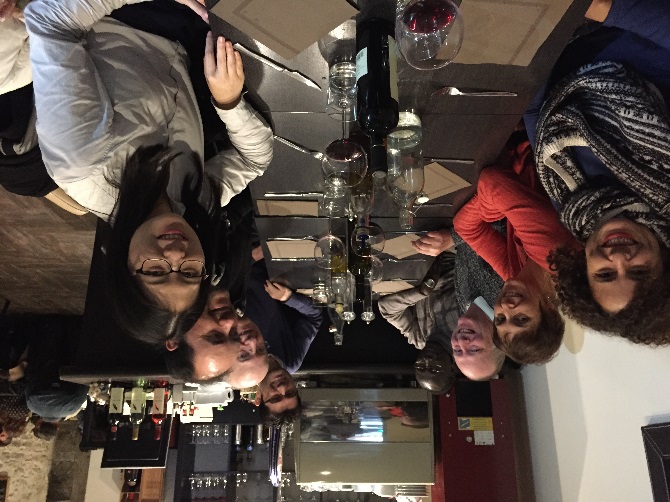 16 thèses soutenues
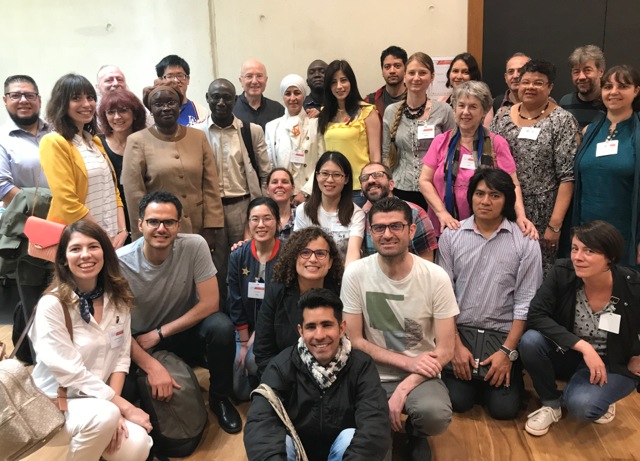 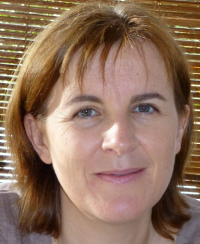 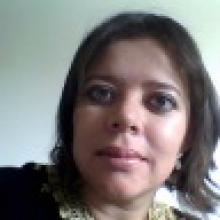 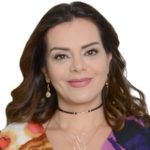 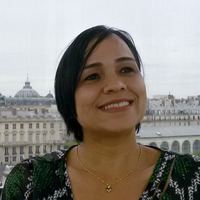 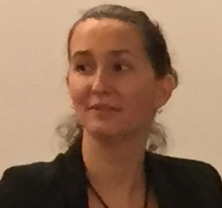 [Speaker Notes: Les apports de thèses que des beaux souvenirs…

16 thèses soutenues, pour chaque thèse, ses histoires , ses circonstances, son contexte]
2019. Katiane De Moraes Rocha
2019. Chongyang Wang 
2018. Rosilangela Lucena 
2018. Karima Sayah
2017.  Laetitia Rousson
2016. Chantal Tufféry-Rochdi
2016. Sylvaine Besnier
2016. Michèle Prieur
2015. Mohammad Dames Alturkmani
2014. Eman Schaaban
2014. Elisangela Bastos
2012. Rim Hammoud
2011. Hussein Sabra
2011. Gilles Aldon
2007. Eric Sanchez
2006. Moustapha Sokhna
Binyan Xu
Verônica Gitirana

Jana Trgalova
Dominique Tournès
Ghislaine Gueudet
Jean-Yves Cariou
Ludovic Morge
Imane Khalil
Licia Maia, Jana Trgalova
Mazen El-khatib


Christian Orange
Entre 2006 et 2009
16 thèses soutenues 
11 co-dirigées
2 cotutelles (le Liban et la Chine)

La majorité en didactique des mathématiques (10 thèses)
Mais aussi en : 
Didactique des sciences (5 thèses)
Sciences de l’éducation (1 thèse)
[Speaker Notes: Les apports de thèses que des beaux souvenirs…

16 thèses soutenues, pour chaque thèse, ses histoires , ses circonstances, son contexte]
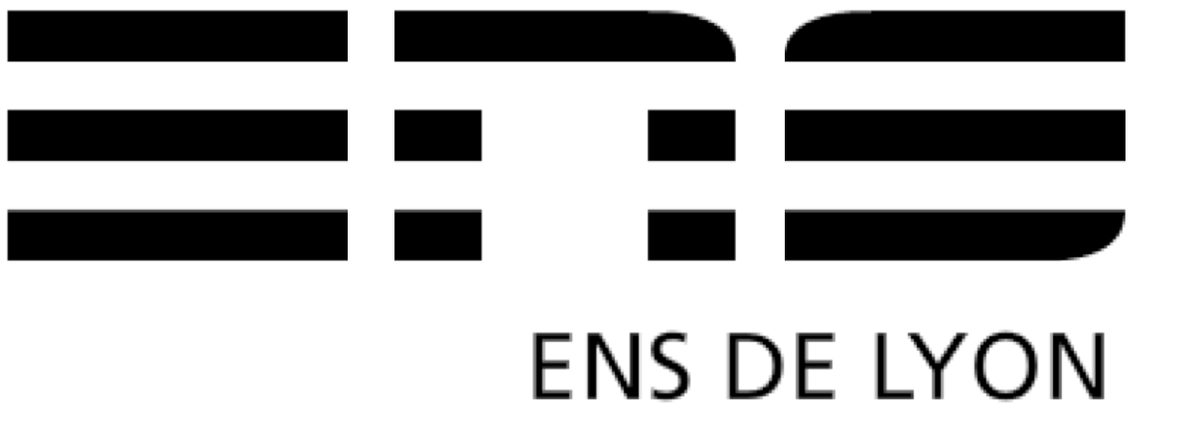 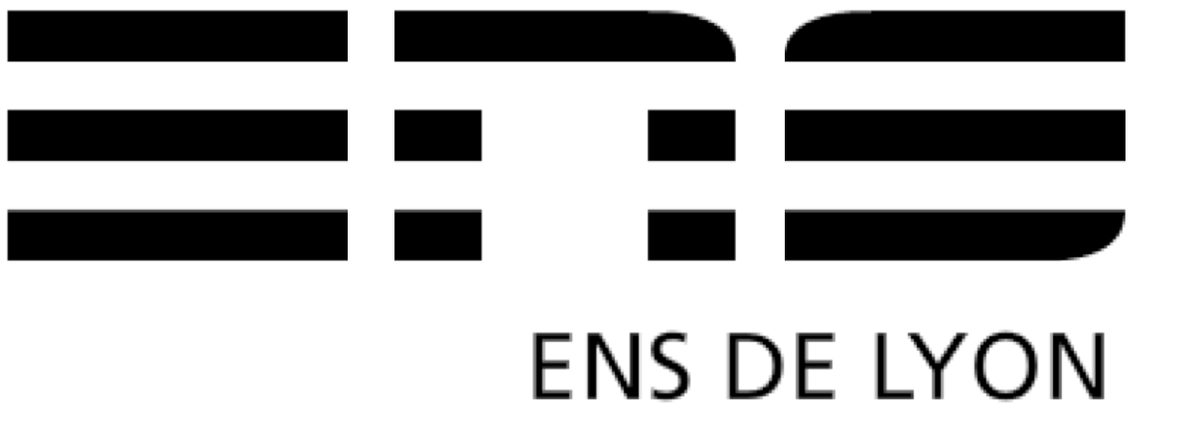 Collaboration
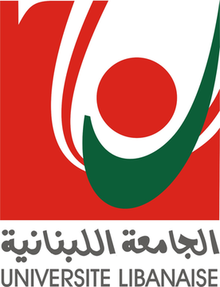 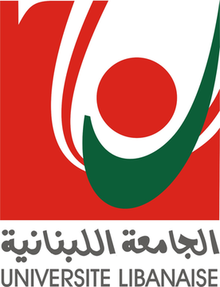 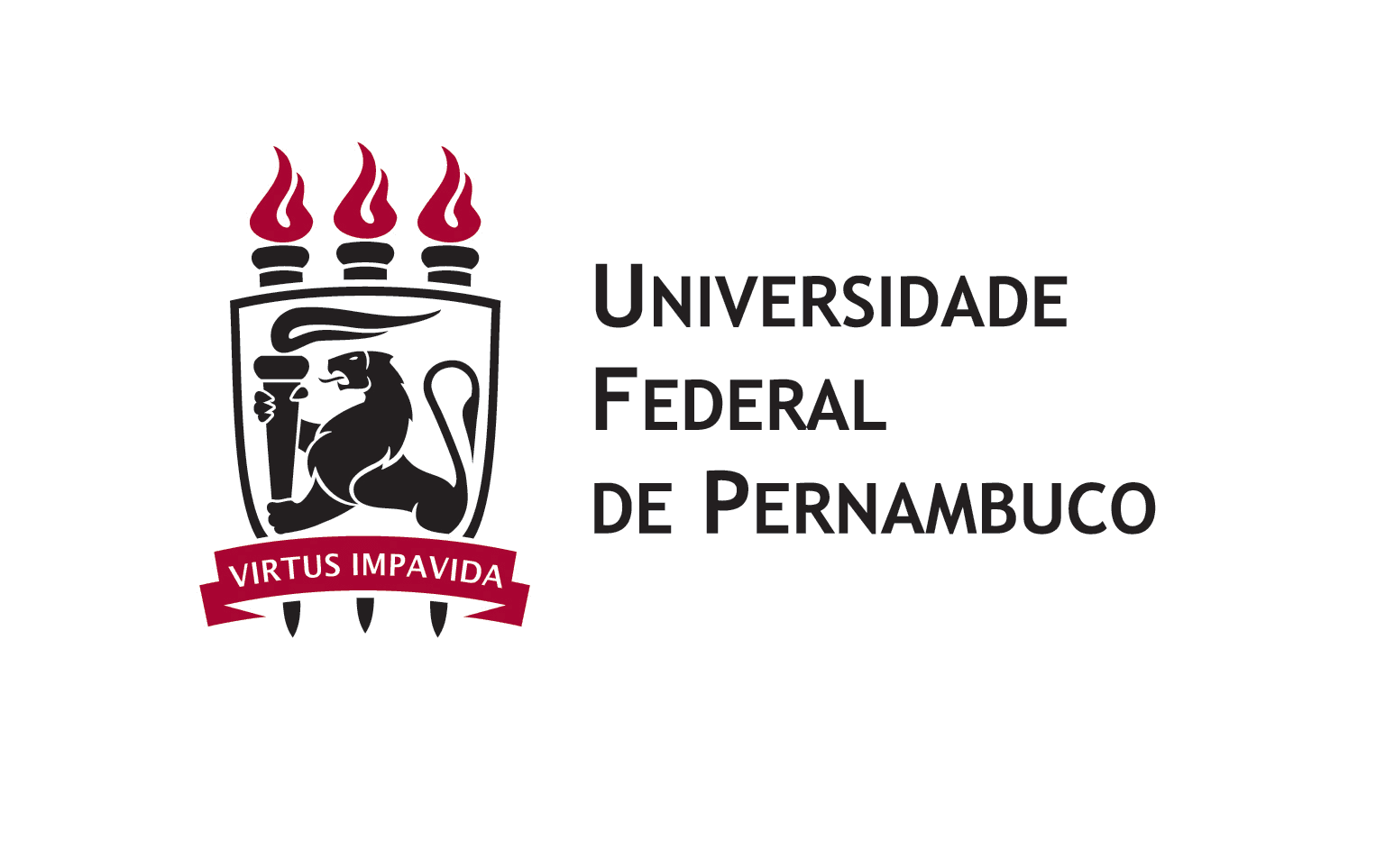 Pays : Chine, Brésil, France, Liban.
Collaboration avec 8 universités
Université de Montpellier
Université de Lyon
Université du Pernambouc
East China Normal University de Shanghai
Ecole Normale Supérieure de Lyon
Université de Bretagne Occidentale
Université Libanaise
Université de la Réunion
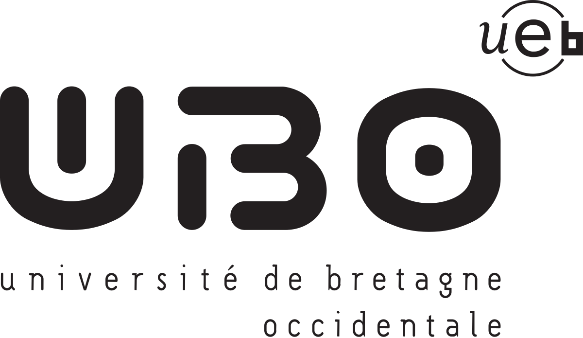 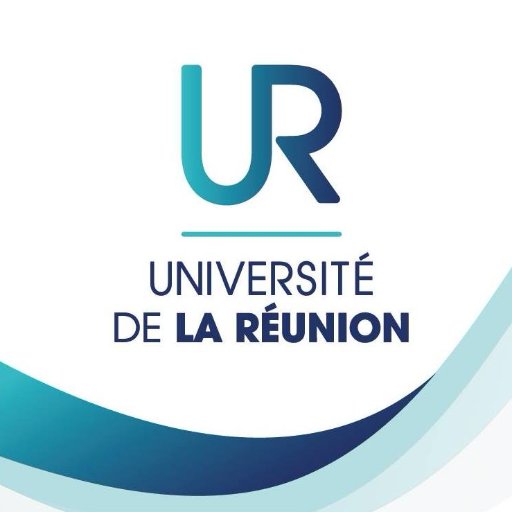 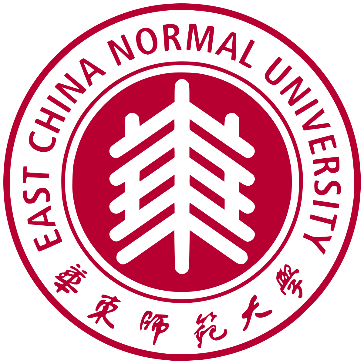 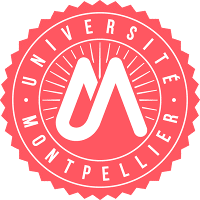 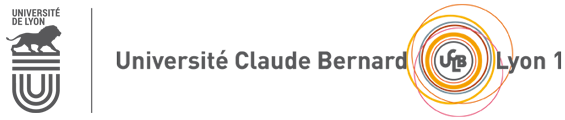 [Speaker Notes: Une formation à la recherche, mais un forfait complet]
L’histoire se poursuit …
Trois thèses en cours : 
Anita Messaoui (co-direction Béatrice Drot-Delange).
Ming-Yu Shao (cotutelle avec Jana Trgalova et Jiansheng Bao).
Luxizi Zhang (cotutelle Jiangsheng Bao).
[Speaker Notes: L’histoire ne s’arrête pas là!]
Thèses et formation à la recherche
Sur le site d’EducTice 
http://eductice.ens-lyon.fr/EducTice/equipe/membres/permanents/luc-trouche

Sur academia.edu
https://ens-lyon.academia.edu/enslyonacademiaedu/PhD



Behind the scenes ? 
Orchestration des interactions avec les doctorants
Une semaine à Taleyrac … chaque année
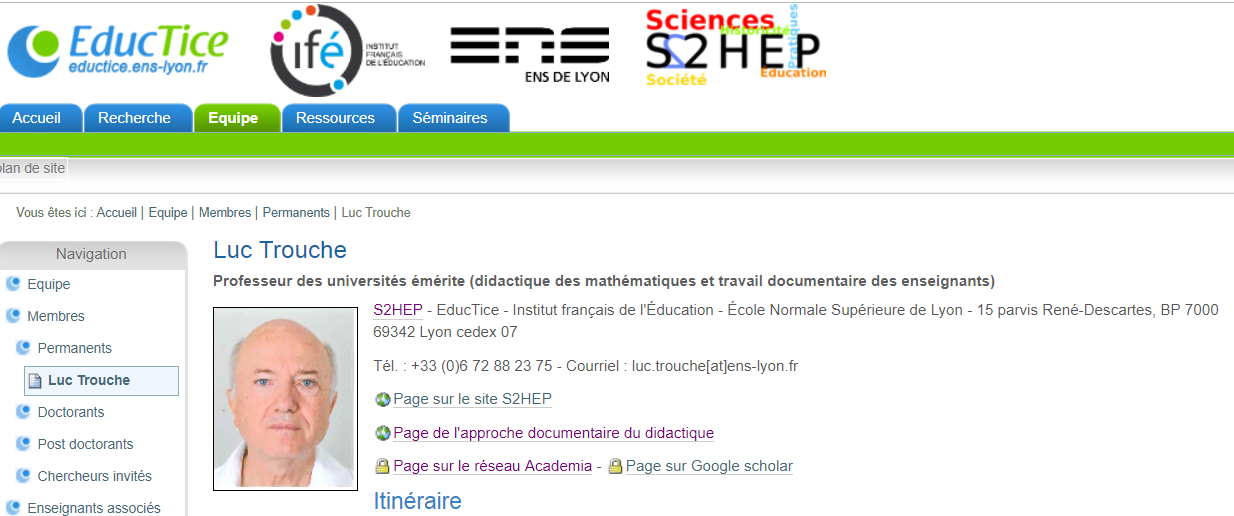 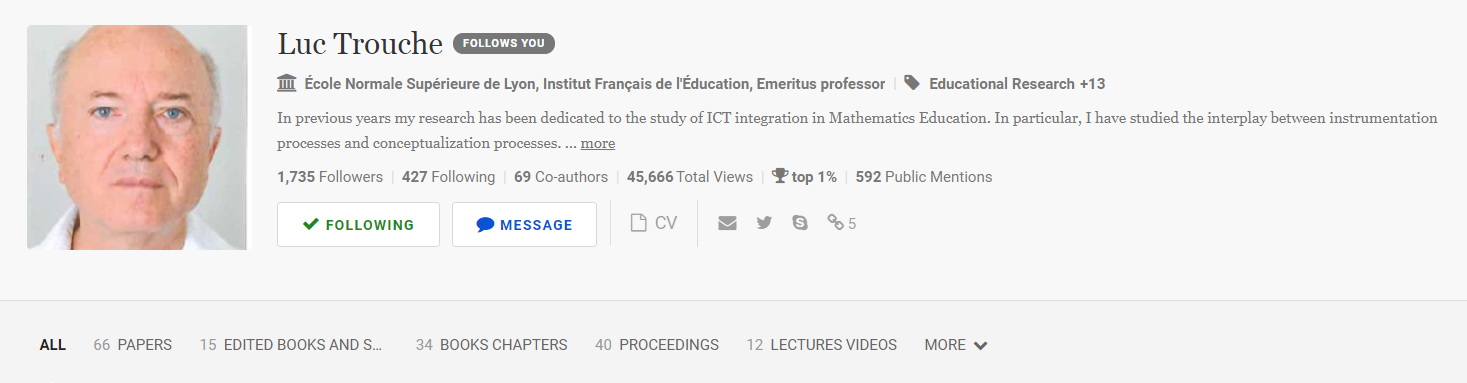 [Speaker Notes: Sur les sites, on peut trouver les titres des thèses et des liens pour les télécharger…. 
Une remarque, un mot clé « ressources » qui figurent dès la première thèse celle de Moustapha … qui co-habite avec « Approche instrumentale ».

Behind the scenes, beaucoup de travail et d’engagement …. deux grands témoins.]
Orchestration des interactions avec les doctorants
Mohammad Dames Alturkmani
Objets d’interactions
Et au delà…autour de la vie
Didactique et professionnel
Cadrage théorique
Approche documentaire et son développement 
Méthodologie et questions de recherche
Investigation réflexive et son développement  
Annonce des résultats 
Analyse des données :  lien avec l’approche documentaire ? 
Suivi de rédaction 
Avancement dans le mémoire de thèse, articles, etc.
Soutien administratif 
Inscription à l’Université, impression de la thèse, etc.
Personnel, culturel et linguistique 
Famille, vacances, séjour familial-scientifique, etc. 
Comparaison culinaire (Brésilien vs Syrien-Libanais,  etc.)
Interactions et développement d’un savoir-faire
Modalités et outils
Retour réflexif pour nourrir la rédaction
Suivi réflexif et dynamique
Réunions formelles (IFE, téléphone, Skype,…)
Réunions informelles (RU, Café, …) qui deviennent ensuite formelles
Echange par mail (rédaction, réunion, quoi de neuf ?, …)
Outils pour favoriser les interactions 
48h avant chaque réunion formelle : un document de travail à envoyer 
Suite à chaque réunion : un CR
Focus sur les échanges de Luc par mail 
Agenda : programme détaillé de la rédaction 
Rédaction : introduction et conclusion au début et à la fin de chaque partie 
Mise en forme : homogénéisation 
Structure : ne pas introduire de nouvelle notion non définie
Fond : chercher des arguments à partir de données précises
Vous êtes invités à passer une semaine à Taleyrac en août avec Luc….
Katiane Rocha, Changyong Wang
Ce qu’on entend… vacances, un peu de travail et de beaux paysages
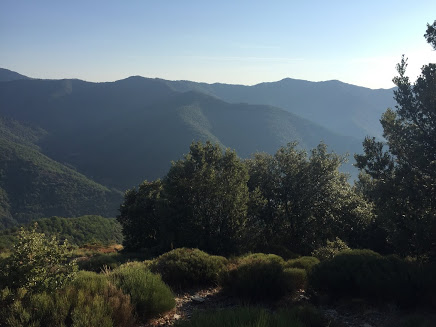 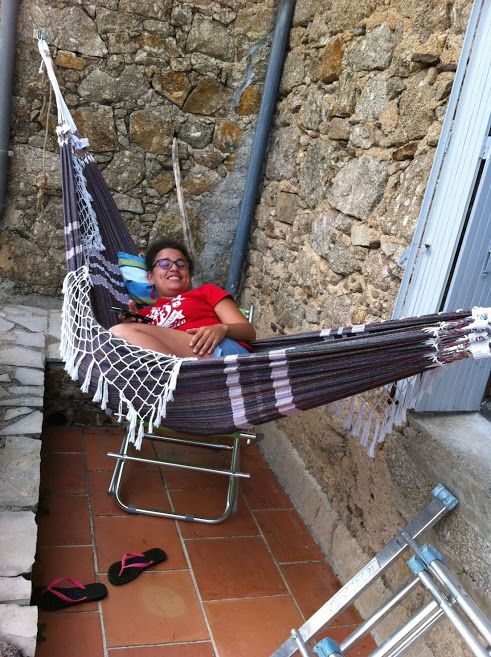 Ce qui est proposé
….un peu de vacances, du travail et beaux paysages
Séminaire de Clôture pour évaluer la semaine
En 2016, agenda envoyé avant le séminaire
En 2015, pas d’agenda avant (je pense)
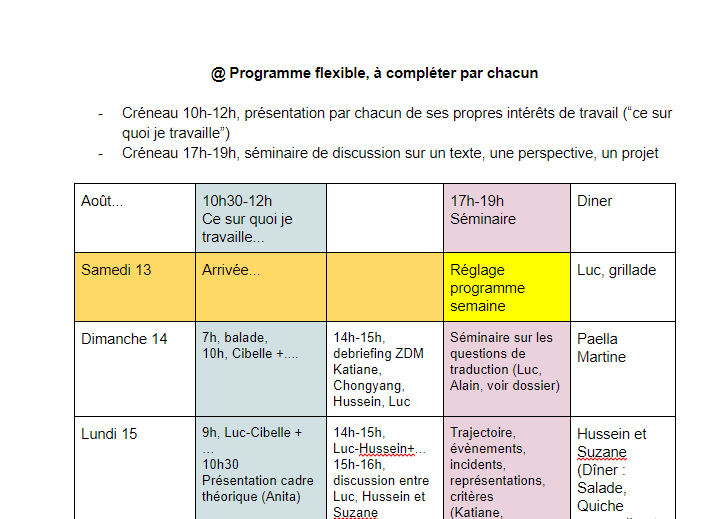 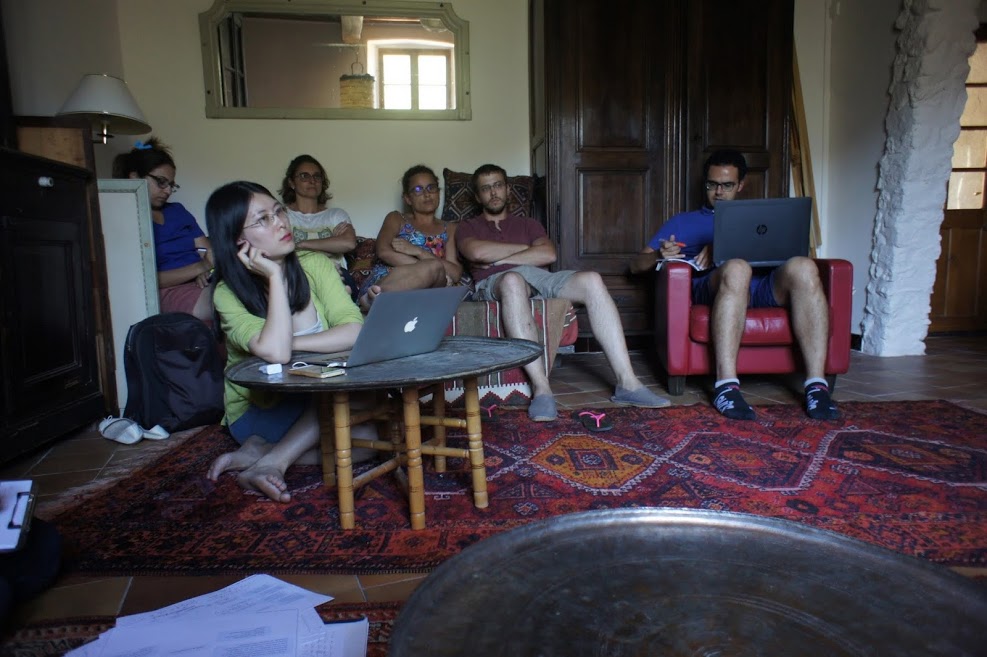 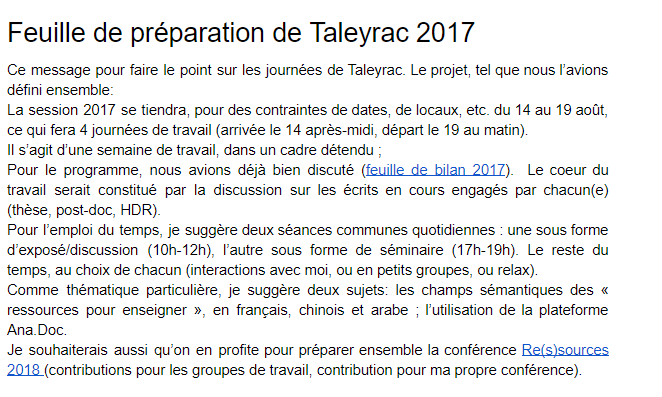 En 2017, l’objectif annoncé et un chronogramme bien détaillé
Ce qu’on garde de tout cela…
Des expériences culinaires surprenantes
Des moments conviviaux très sympas
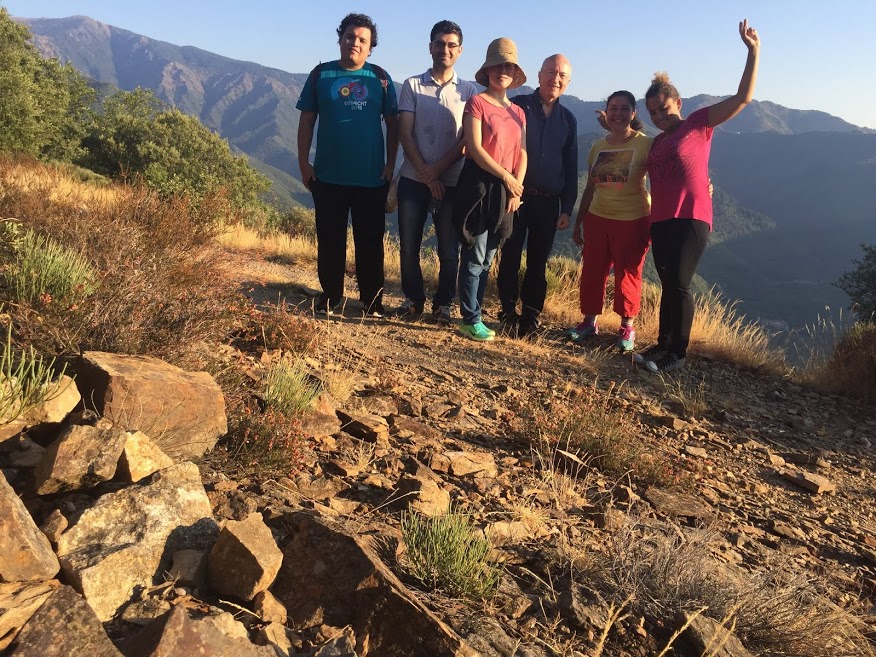 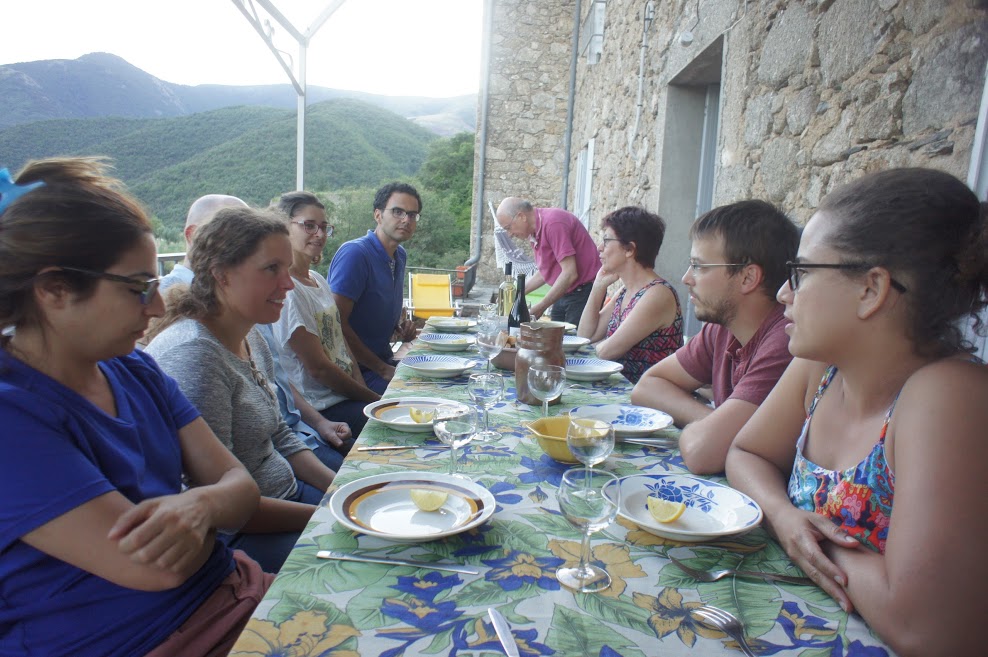 Ce qu’on garde de tout cela…
on peut toujours compter sur Luc ;
il est exigent et dédié;
il est passionnée par ce qu’il fait; 
la recherche et les personnes qui font de la recherche sont presqu’une partie de sa famille;
Qu’il faut suivre l’agenda …
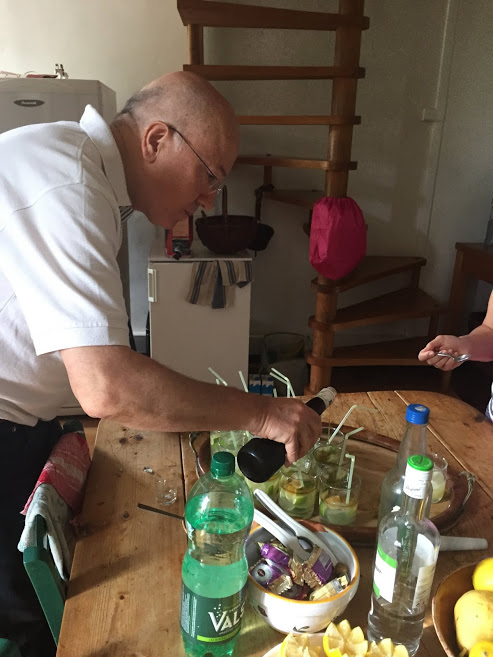 Merci de la part des toutes les personnes qui ont et qui vont participer au séminaire de Talyerac
Un mot pour finir
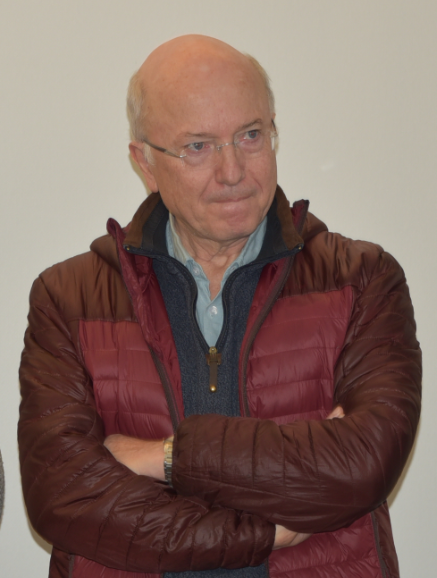 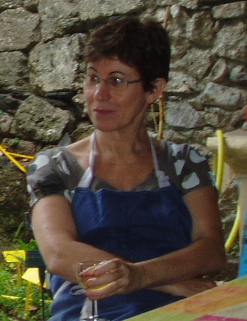 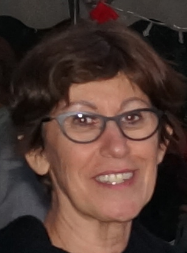 Martine Nadal
[Speaker Notes: La vie professionnelle d’un chercheur ou d’une chercheuse est intense et dure !  Nous avons vécu ces moments avec Luc grâce à ta compréhension et à ton soutien. 

Au nom de tous les doctorants, merci Luc pour les moments de bonheur que tu nous as fait vivre durant notre formation à la recherche.]